© EnOcean Alliance │ Graham Martin
Juli 23
1. The Opportunity 
2. User Benefits
3. Who We Are
4. Our Mission 
5. Our Members 
6. The EnOcean Wireless Standard
7. Our Key Markets
8. A Strong Professional Network
9. Our Vision
© EnOcean Alliance │ Graham Martin
Juli 23
Billions of Connected Sensors in 2020Trillions of Connected Sensors in 2032
1. The Opportunity
The Opportunity
Multi-Vendor Interoperability
Ease of Instalment and Operation
Open Wireless Standard
Maintenance Free over Decades
© EnOcean Alliance │ Graham Martin
Juli 23
80% Energy / CO2 Reduction by 2050Climate Neutral Continents by 2050
Health & Wellness FocusOn Demand & Sharing Society
1. The Opportunity
The Opportunity
Optimized Energy Savings Require Sensor Data
Flexibility
Buildings Use 40% of our Energy Requirements
© EnOcean Alliance │ Graham Martin
Juli 23
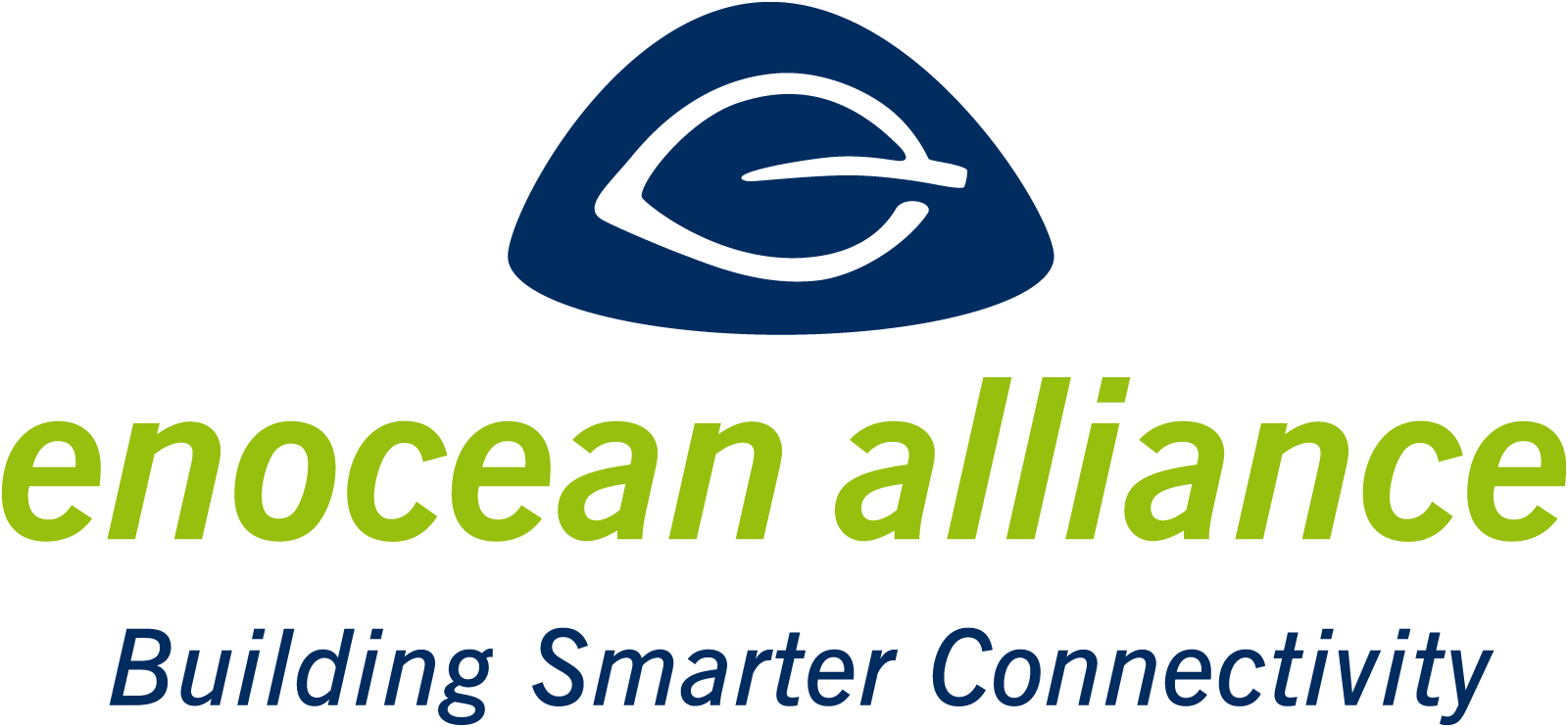 2. User Benefits
User Benefits
Construction Time & Costs
savings up to 15% in new builds,80% in retrofits
Health & Wellness
15% employee motivation & productivity increase
Space Optimization
25% less space & running costs
Energy & CO2 Savings
30% typical in commercial environment
Sustainability
maintenance free for decades
© EnOcean Alliance │ Graham Martin
Juli 23
[Speaker Notes: Sources:  Mark Jewell, IBM, various reference cases from EnOcean Alliance members]
3. Who We Are
The EnOcean Alliance
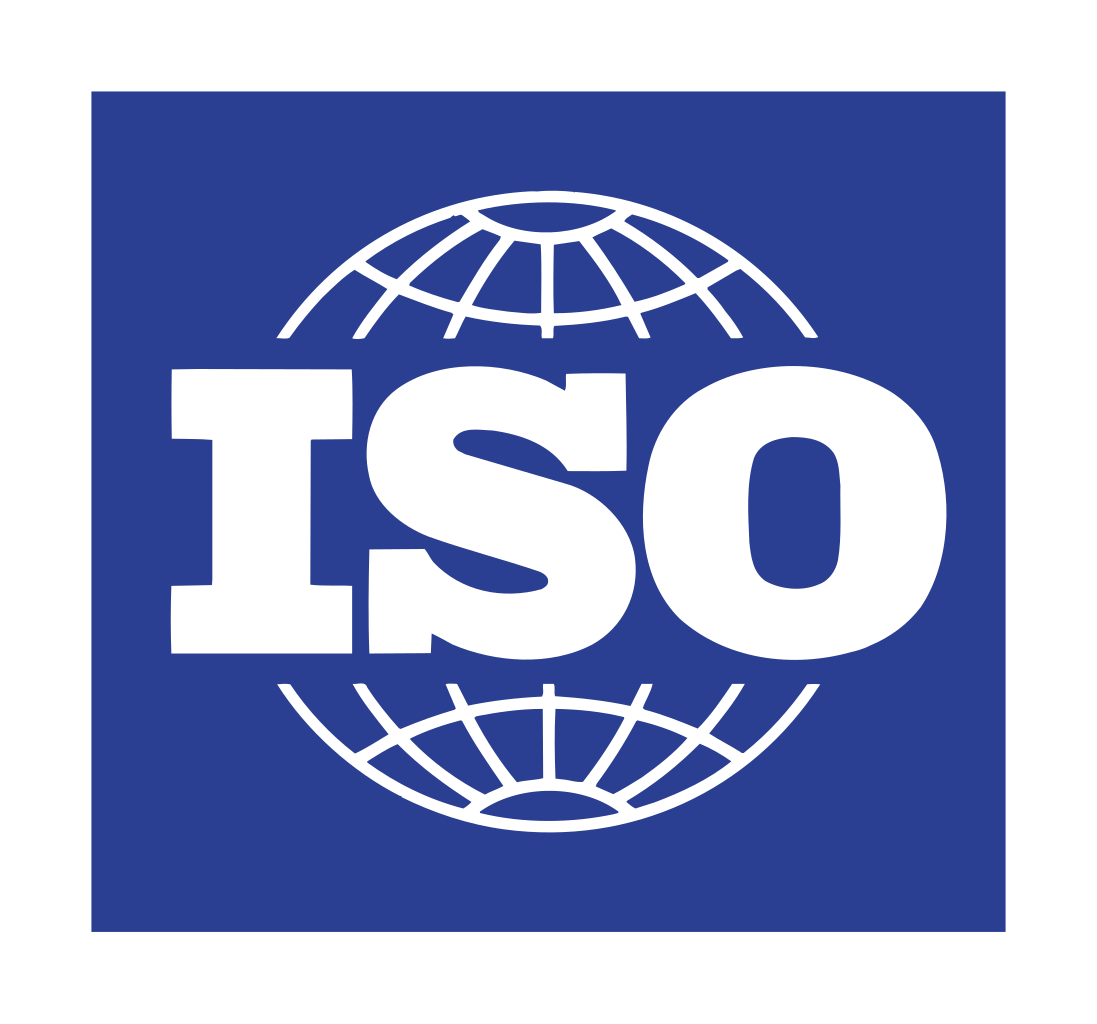 The EnOcean Alliance is an international association of leading companies in the building and IT industries founded in 2008. The open, non-profit organization is committed to enabling and promoting interoperable eco-systems for Smart Homes, Smart Buildings and Smart Spaces based on the maintenance-free radio standard (ISO/IEC 14543-3-10/11).
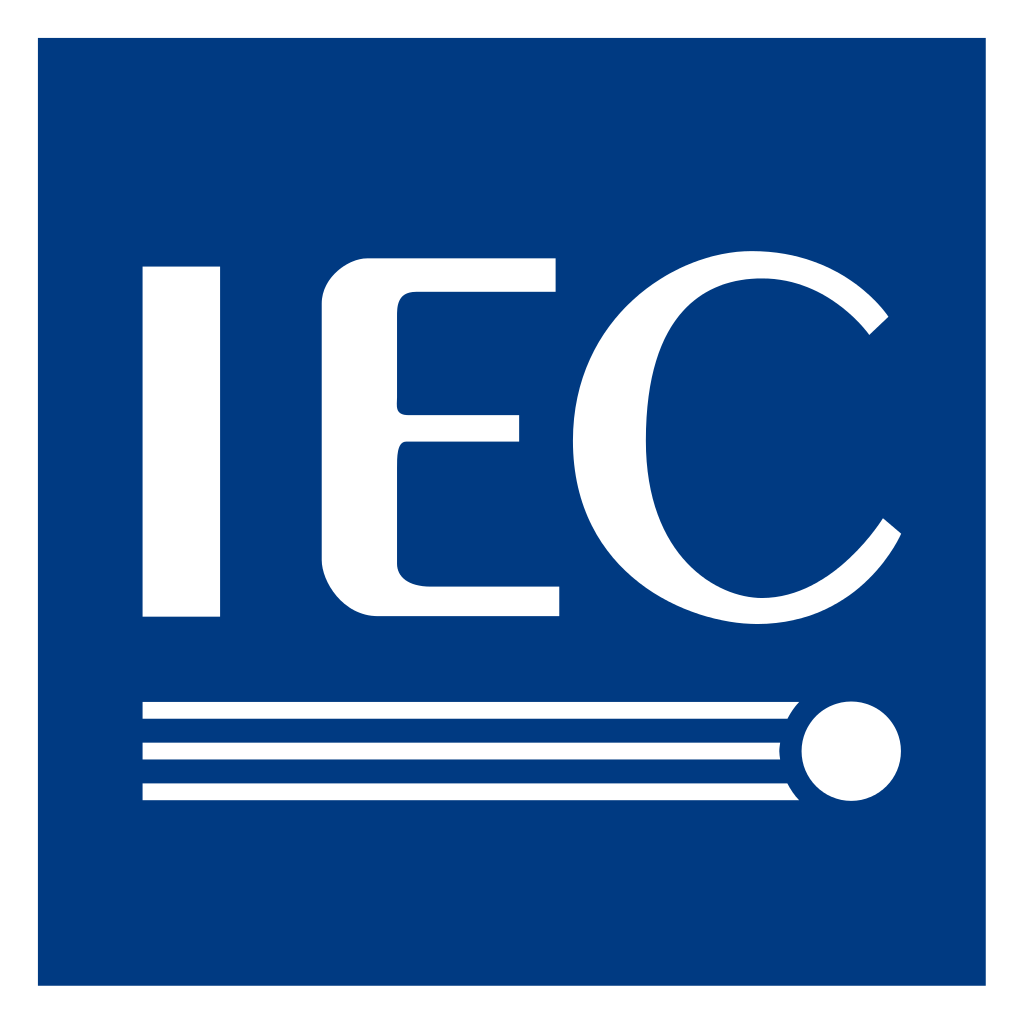 © EnOcean Alliance │ Graham Martin
Juli 23
400+ Members Creating Multi-vendor 
Product Interoperability & Solutions
4. Our Mission
Our Mission
As a professional global network, the members of EnOcean Alliance co-create truly interoperable, maintenance-free and proven eco-systems based on the EnOcean radio standard. With our decades of experience we are committed to enabling a healthier, safer and sustainable environment in Smart Homes, Smart Buildings and Smart Spaces for the benefit of all.
37 Countries
Proven Over 18 Years
20.000.000+ Products Installed
5.000+ Products
© EnOcean Alliance │ Graham Martin
Juli 23
5. Our Members
A Vibrant Eco-System for Smart Homes, Smart Buildings and Smart Spaces
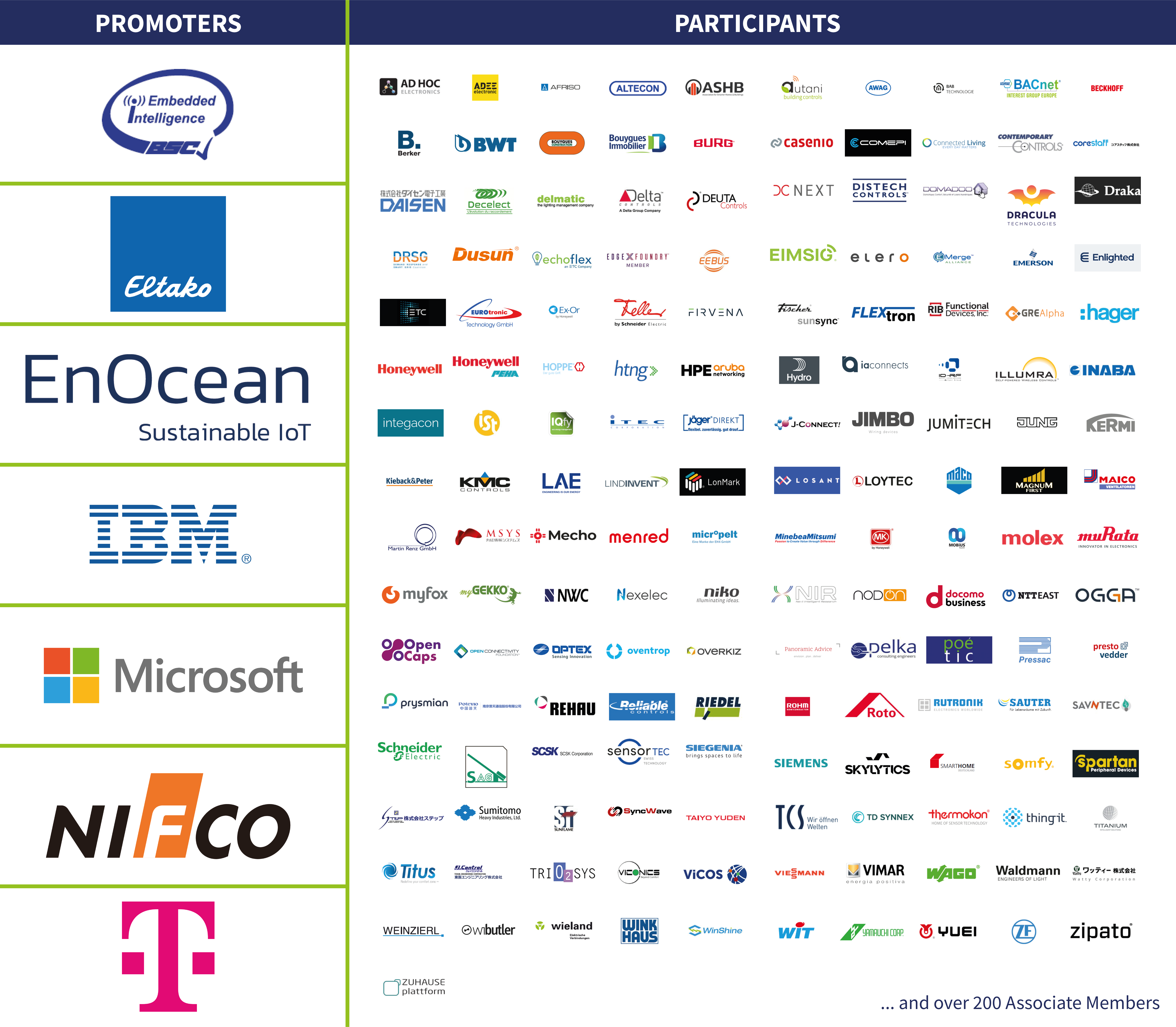 © EnOcean Alliance │ Graham Martin
Juli 23
6. The EnOcean Wireless Standard
EnOcean – Powered by Energy Harvesting
The EnOcean Wireless Standard(ISO/IEC 14543-3-1X)is geared to wireless sensors with ultra-low power consumption and energy harvesting to draw energy from their surroundings – e.g. from motion, lightor temperature differences. 

This principle enables maintenance-free electronic control systems. 

The EnOcean Wireless Standard in sub1GHz is optimized for use in buildings, as a radio range of 30m indoors is possible.
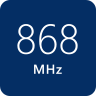 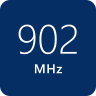 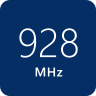 Europe, China
North America
Japan
© EnOcean Alliance │ Graham Martin
Juli 23
7. Our Key Markets
Smart Homes
EnOcean Solutions IncreaseComfort & Security
Ease of Planning, Installation & Operation
Interoperable Products from Multiple Suppliers (international standard) 
No Battery Failure / No Maintenance
Seamless Interfaces to Multiple Smart Home Standards and Devices
Proven: EnOcean Technology Installedin 1.000.000+ Buildings (e.g. Homes, Ambient Assisted Living Locations, Social Housing and Apartments)
© EnOcean Alliance │ Graham Martin
Juli 23
7. Our Key Markets
Smart Buildings
Self-powered Wireless Switches, Sensorsand Controls cut Installation Cost and Time,and enable efficient Use of Energy
Energy & CO2 Savings
Increased Health & Wellness (Comfort)
Ease of Planning, Installation & Operation
Interoperable Products from Multiple Suppliers (international standard) 
No Battery Failure / No Maintenance
Seamless Interface to Building Management Systems and Cloud Solutions
Proven: EnOcean Technology Installedin 1.000.000+ Buildings (e.g. Offices, Schools, Hotels, Hospitals, Industrial, Historical Buildings and Retail)
© EnOcean Alliance │ Graham Martin
Juli 23
7. Our Key Markets
Smart Spaces
Maintenance-free EnOcean solutions 
Ease of Installation & Operation (especially in retrofit scenarios)
Interoperable Products from Multiple Suppliers (international standard) 
Seamless Interfaces to IT infrastructure, BMS and Cloud Solutions
Space & Energy Utilization Optimization (office, desks, conference rooms, areas)
Hygiene & Social Distancing Optimization (servicing / cleaning on demand, occupancy) 
Proven: EnOcean Technology Installedin 1.000.000+ Buildings (e.g. Offices, Schools, Hotels, Hospitals, Industrial, Historical Buildings and Retail)
© EnOcean Alliance │ Graham Martin
Juli 23
8. A Strong Professional Network
Join Us
The EnOcean Alliance has grown to more than 400 members since its foundation in 2008. Our Board of Directors unites representatives of leading international solution providers in the areas of Smart Homes, Smart Buildings and Smart Spaces.

EnOcean Alliance members benefit from immediate access to a vibrant, interoperable eco-system offering solutions, products and services, creating new business opportunities.
© EnOcean Alliance │ Graham Martin
Juli 23
9. Our Vision
A clear vision
We want to create a healthier, safer and environmentally friendly world by utilizing the infinite potential of our energy harvesting based wireless standard.
© EnOcean Alliance │ Graham Martin
Juli 23
The EnOcean Alliance
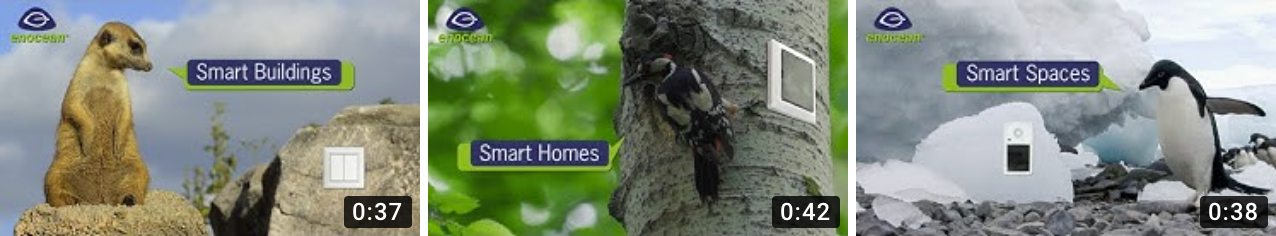 Thank you for your attention!
www.enocean-alliance.org
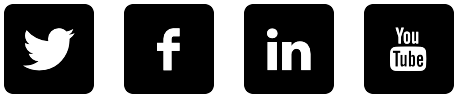 © EnOcean Alliance │ Graham Martin
Juli 23
Back-up Slides
© EnOcean Alliance │ Graham Martin
Juli 23
10. Technical Cooperation
Technical Cooperation
Engineers from member companies collaborate within our Technical Working Group to enhance and improve the EnOcean Standard.

Members have exclusive access to:
Software & support to implement interoperable products based on Alliance Specifications 
Proposal of features and profiles for adoption in the standard
Beta programs for new developments
Unique Manufacturer ID for interoperable products
© EnOcean Alliance │ Graham Martin
Juli 23
11. Marketing Cooperation
Marketing Collaboration
Majority of members’ fees invested in marketing and networking activities 

Strong presence of members' products and solutions on EnOcean Alliance website  

Social Media Promotion (YouTube, Twitter, Facebook, LinkedIn)

Marketing & Training materials available to members 

Magazines reach global community of building professionals

Extensive international trade fair presence
© EnOcean Alliance │ Graham Martin
Juli 23
12. No Limits Applications
No Limits Applications
Powered by Energy Harvesting, the EnOcean Radio Standard offers infinite options for application – such as ...
© EnOcean Alliance │ Graham Martin
Juli 23
The Building Revolution
The Building Revolution
We are changing the way we plan, construct and run buildings. 
All buildings will be:










Maintenance-free interoperable wireless solutions based on EnOcean open radio standard enable smarter connectivity, paving the way to the digital building revolution.
© EnOcean Alliance │ Graham Martin
Juli 23